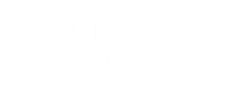 2022
The Instructions Were Specific
Joshua 6:15-19
“And the city and all that is within it shall be devoted to the Lord for destruction.”
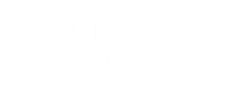 2022
The Defeat At Ai
Joshua 7:2-13
Joshua 7:19-26
“Israel Has Sinned”
Joshua’s Response
Achan’s Reasoning
Achan’s Consequences
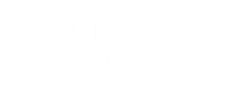 2022
Sin Results In Defeat
My Actions Affect Others
Romans 14
1 Corinthians 8
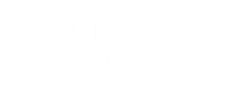 2022
Sin Results In Defeat
Give No Opportunity To the Adversary
Ephesians 4:27
1 Peter 2:12
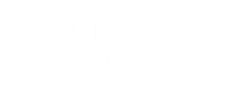 2022
Sin Results In Defeat
Be Careful How You Reason
Romans 6:1-4, 15-19
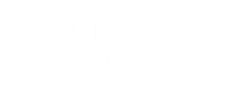 2022
Sin Results In Defeat
Realize the Seriousness of the Consequences
Romans 2:1-11
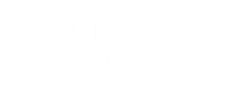 2022
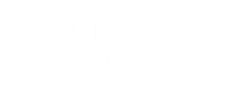 2022